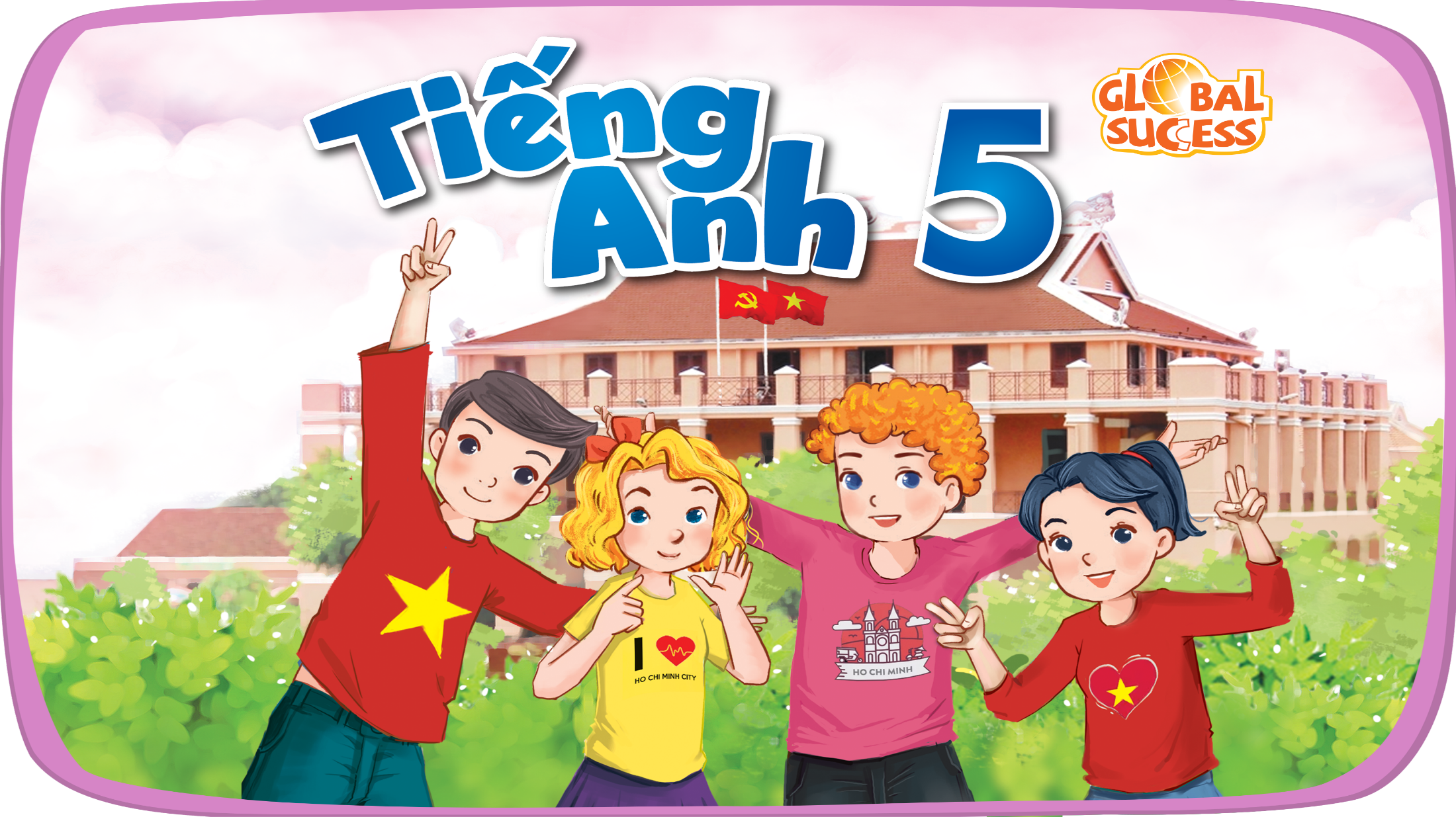 Warm-up
Let's dance.
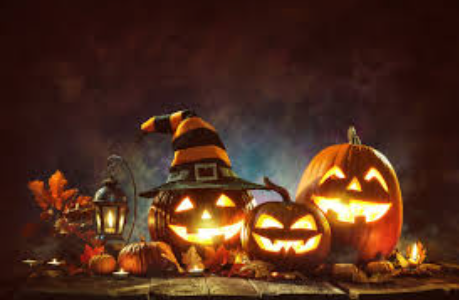 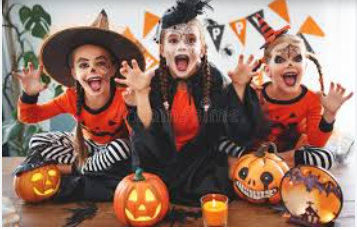 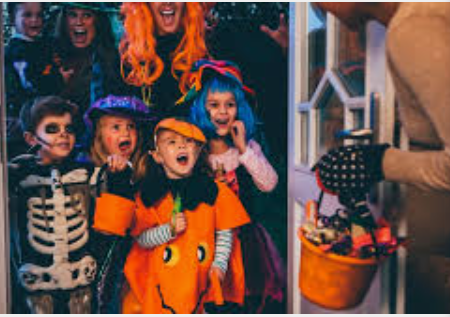 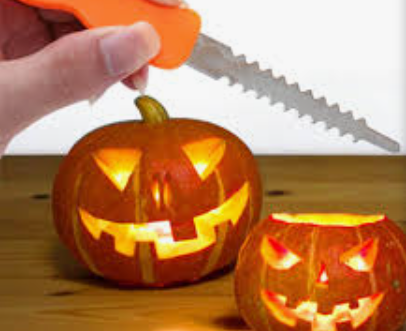 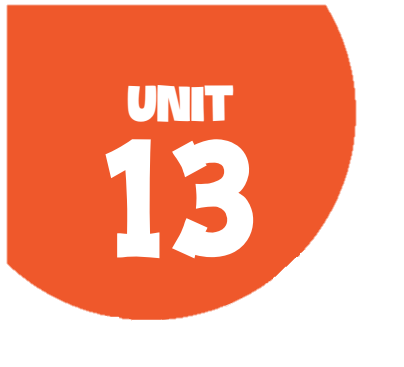 OUR SPECIAL DAYSLesson 1 - Period 1
01
Activity 1
Look, listen and repeat.
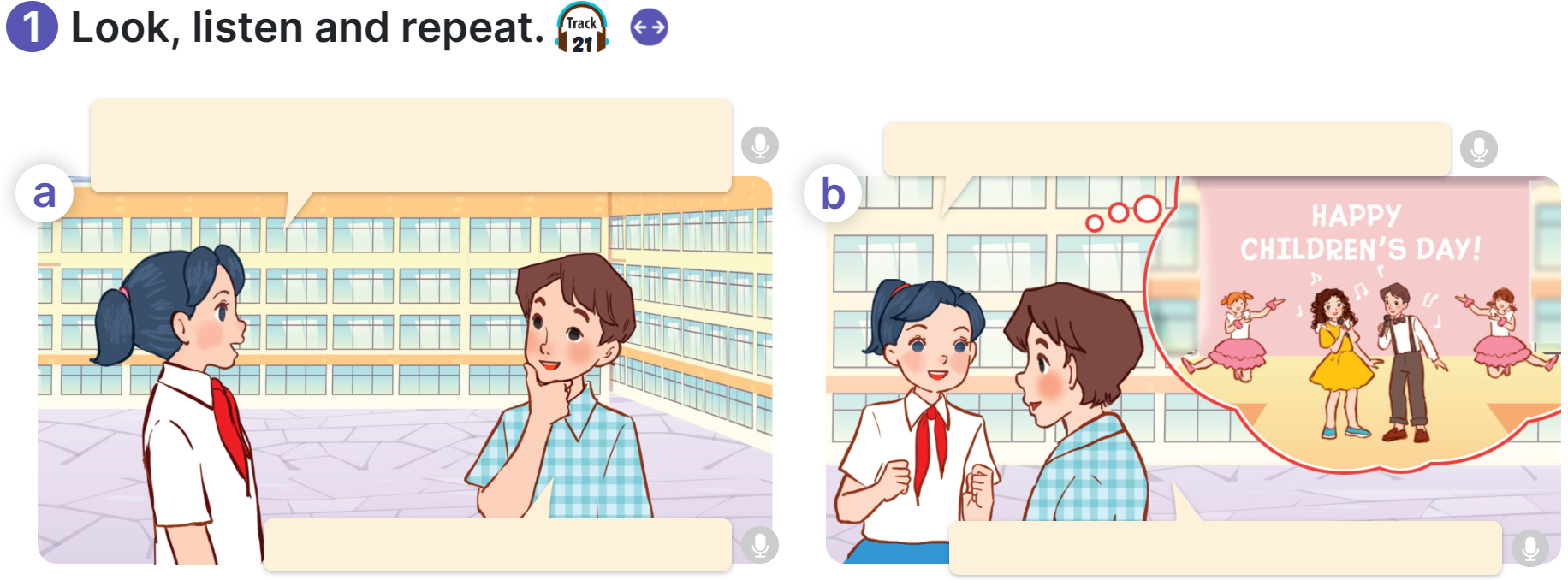 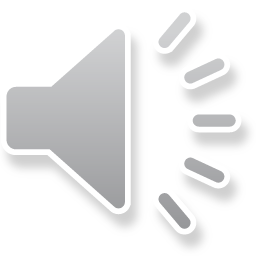 1. Look, listen, and repeat.
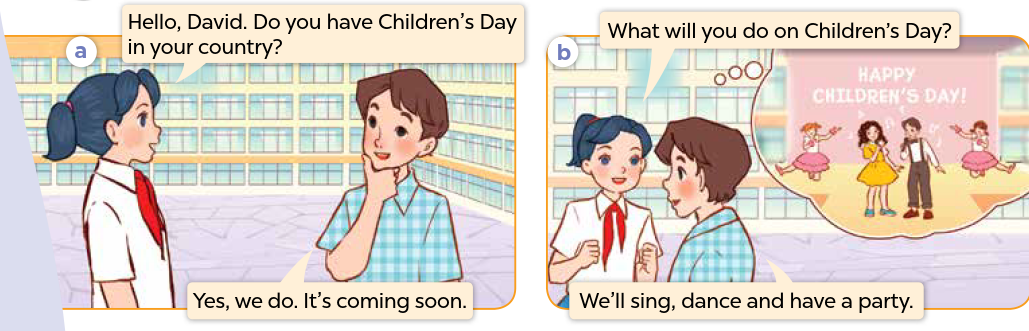 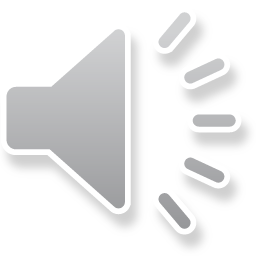 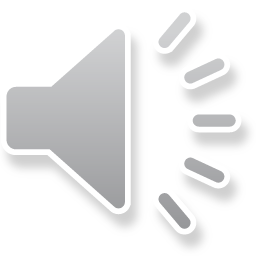 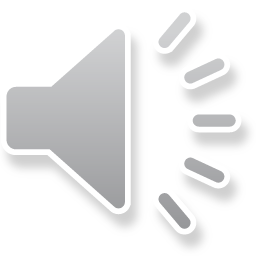 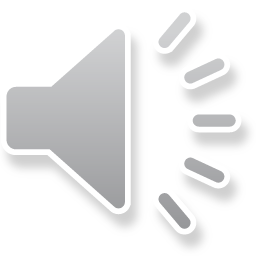 02
Activity 2
Listen, point and say.
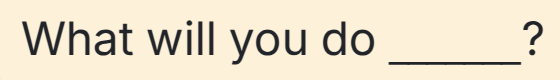 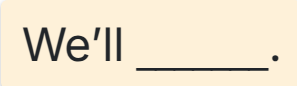 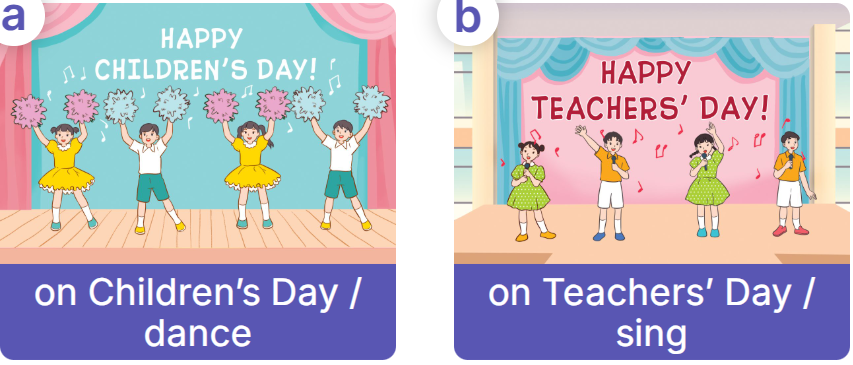 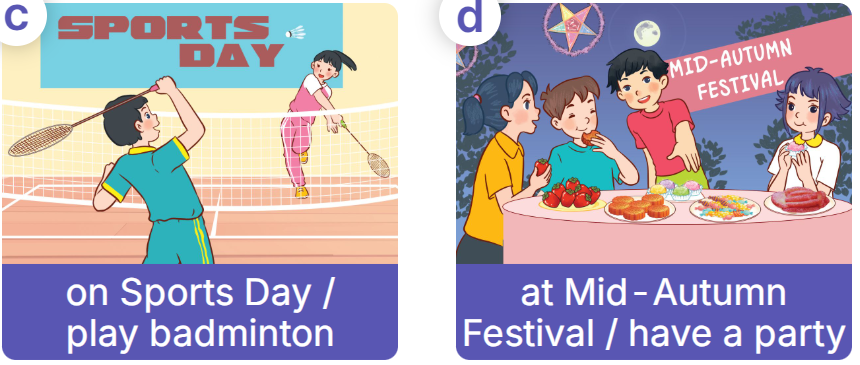 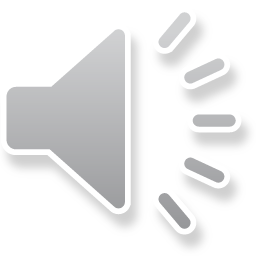 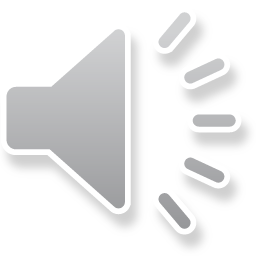 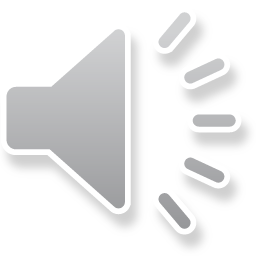 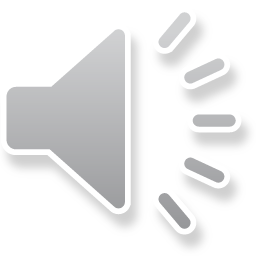 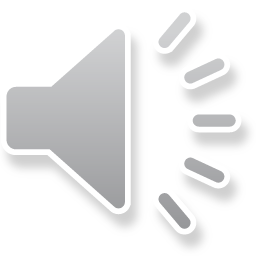 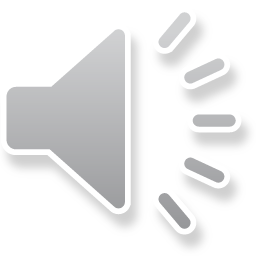 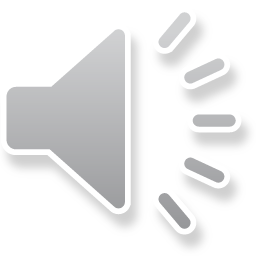 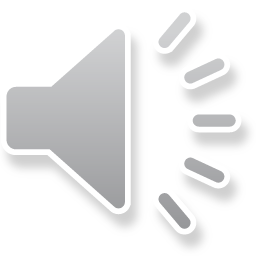 Listen, point and say.
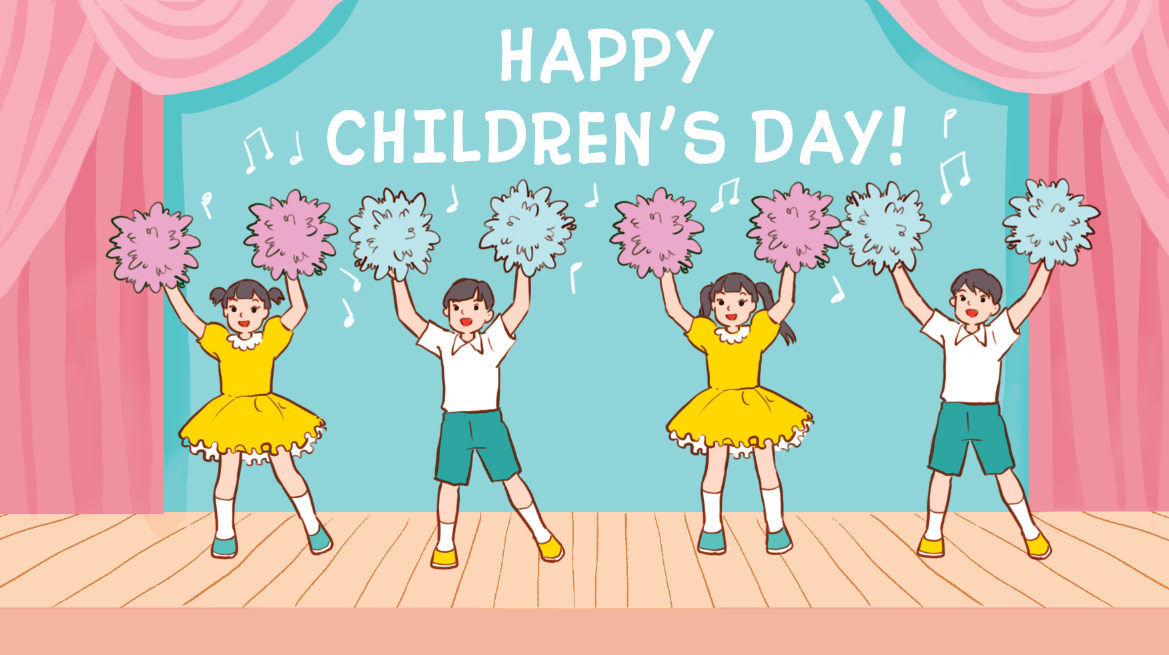 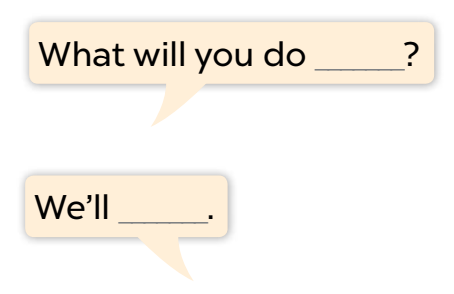 a. On Children’s Day / dance
Listen, point and say.
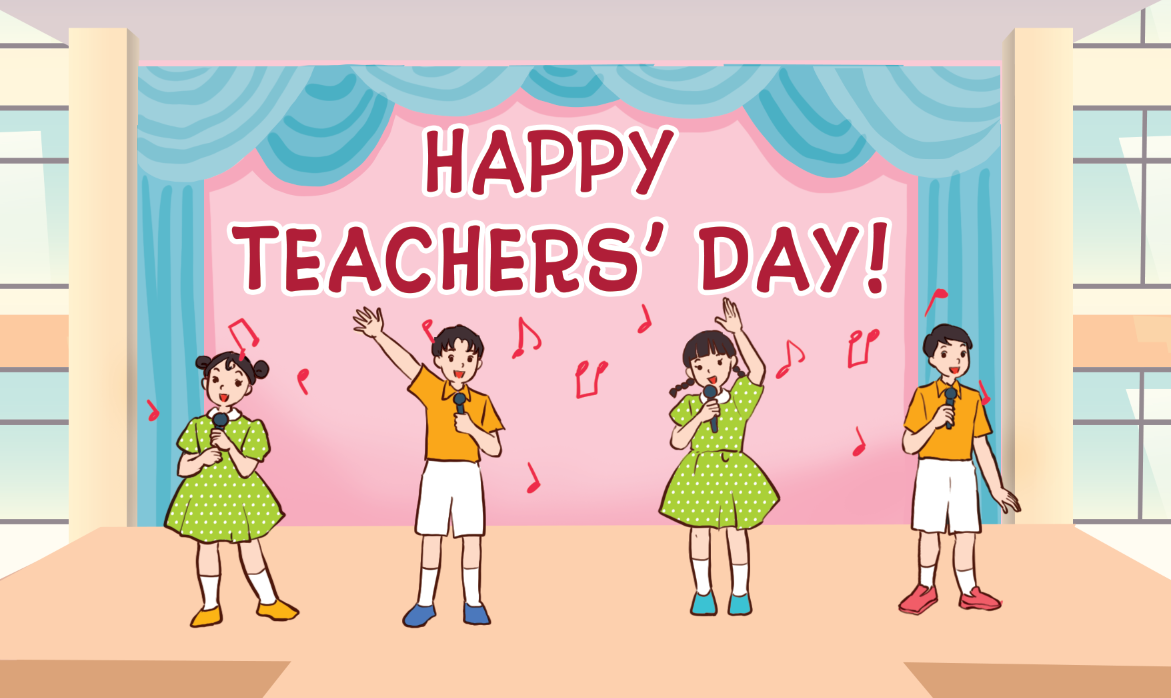 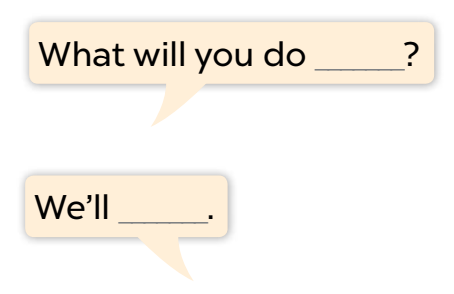 b. on Teacher’s Day / sing
Listen, point and say.
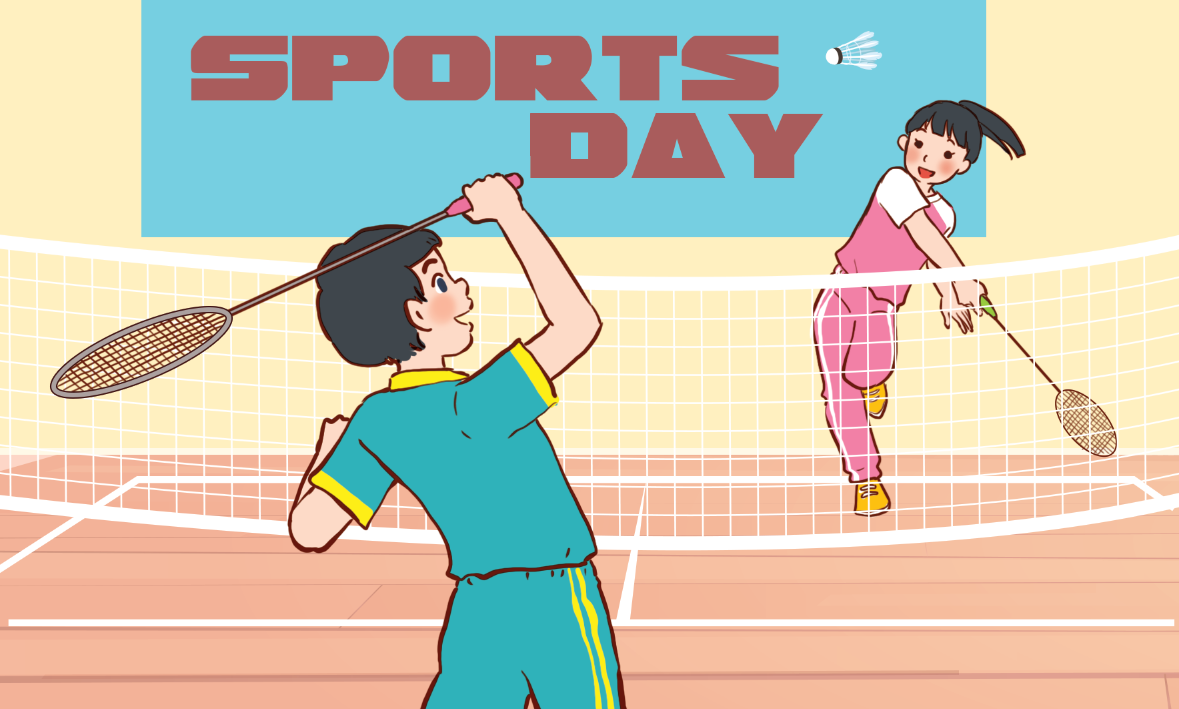 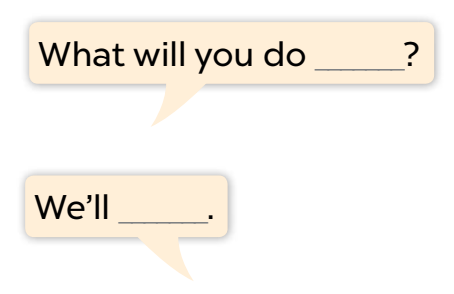 c. on Sports Day / play badminton
Listen, point and say.
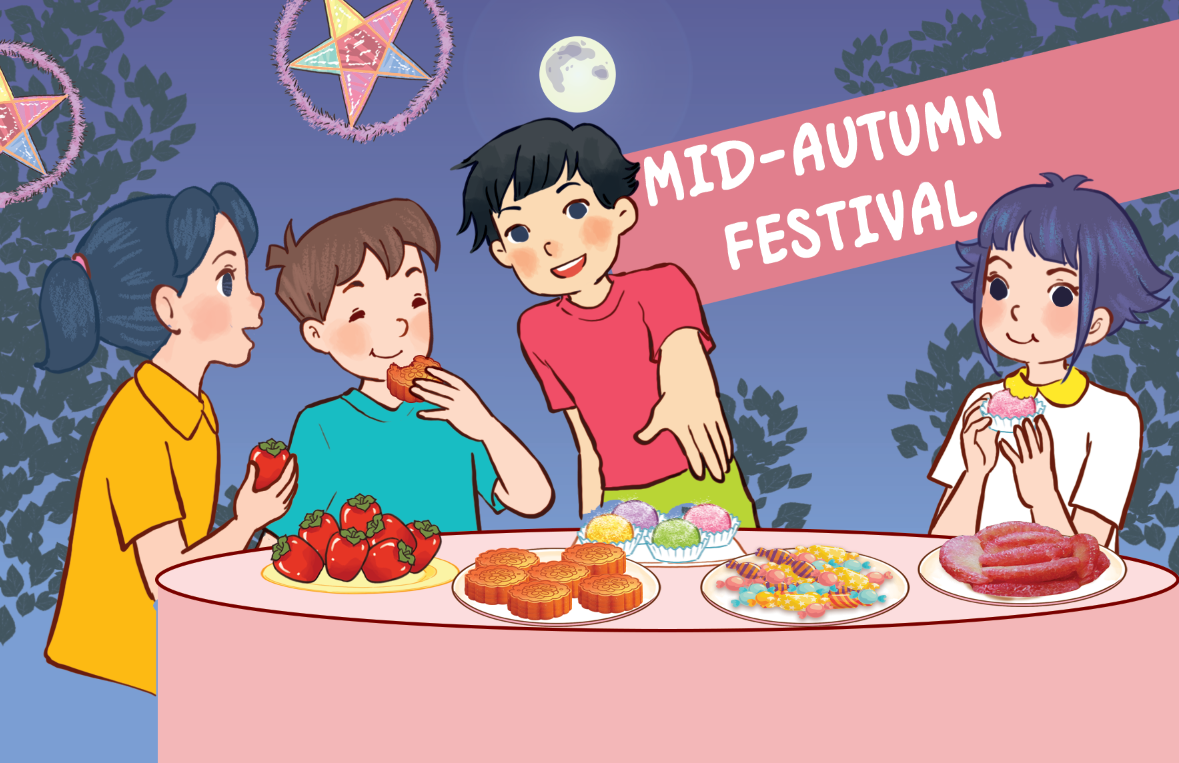 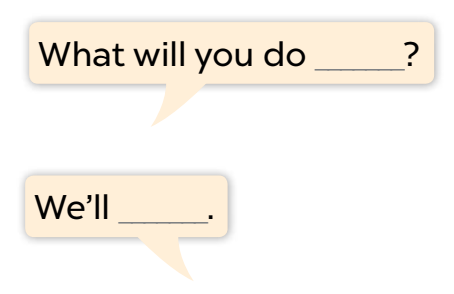 d. at Mid-Autumn Festival / have a party
Game:
SPIN THE WHEEL
Spin the wheel
1 STAR
4 STARS
Click here to spin
3 STARS
5 STARS
-3 STARS
- 2 STARS
NO STAR
7 STARS
-5 STARS
-2 STARS
6 STARS
2 STARS
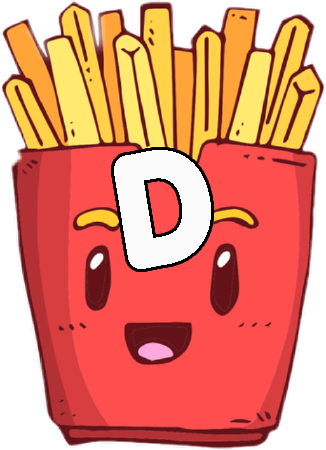 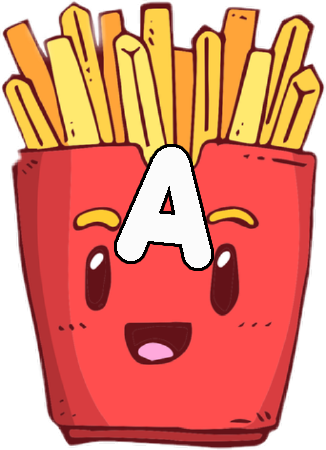 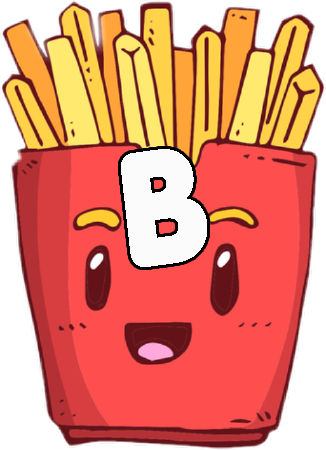 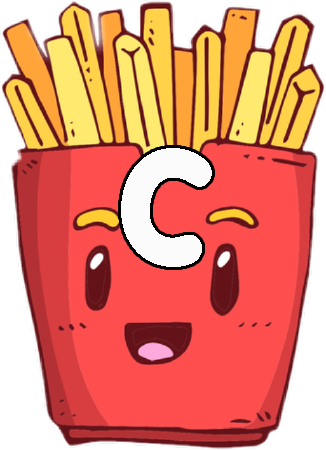 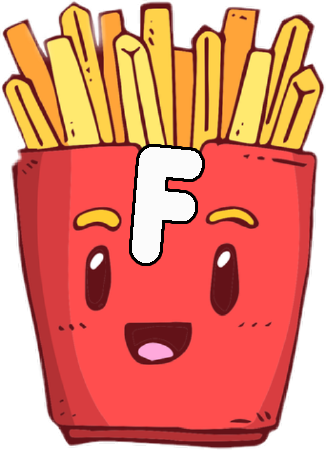 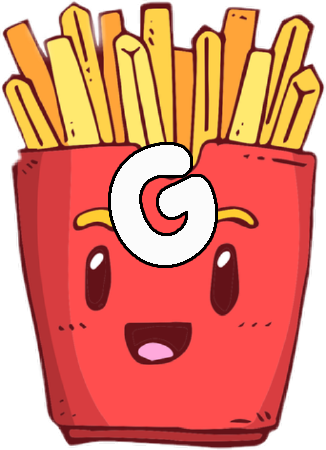 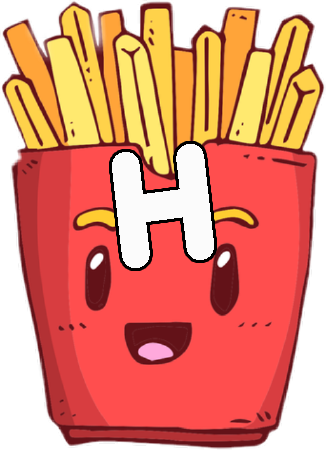 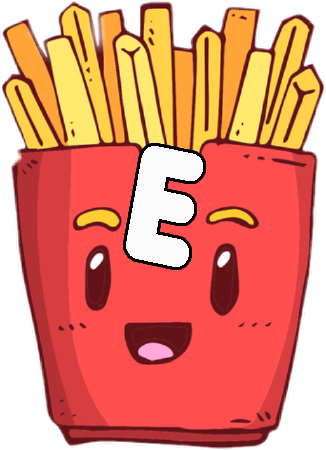 Answer the question
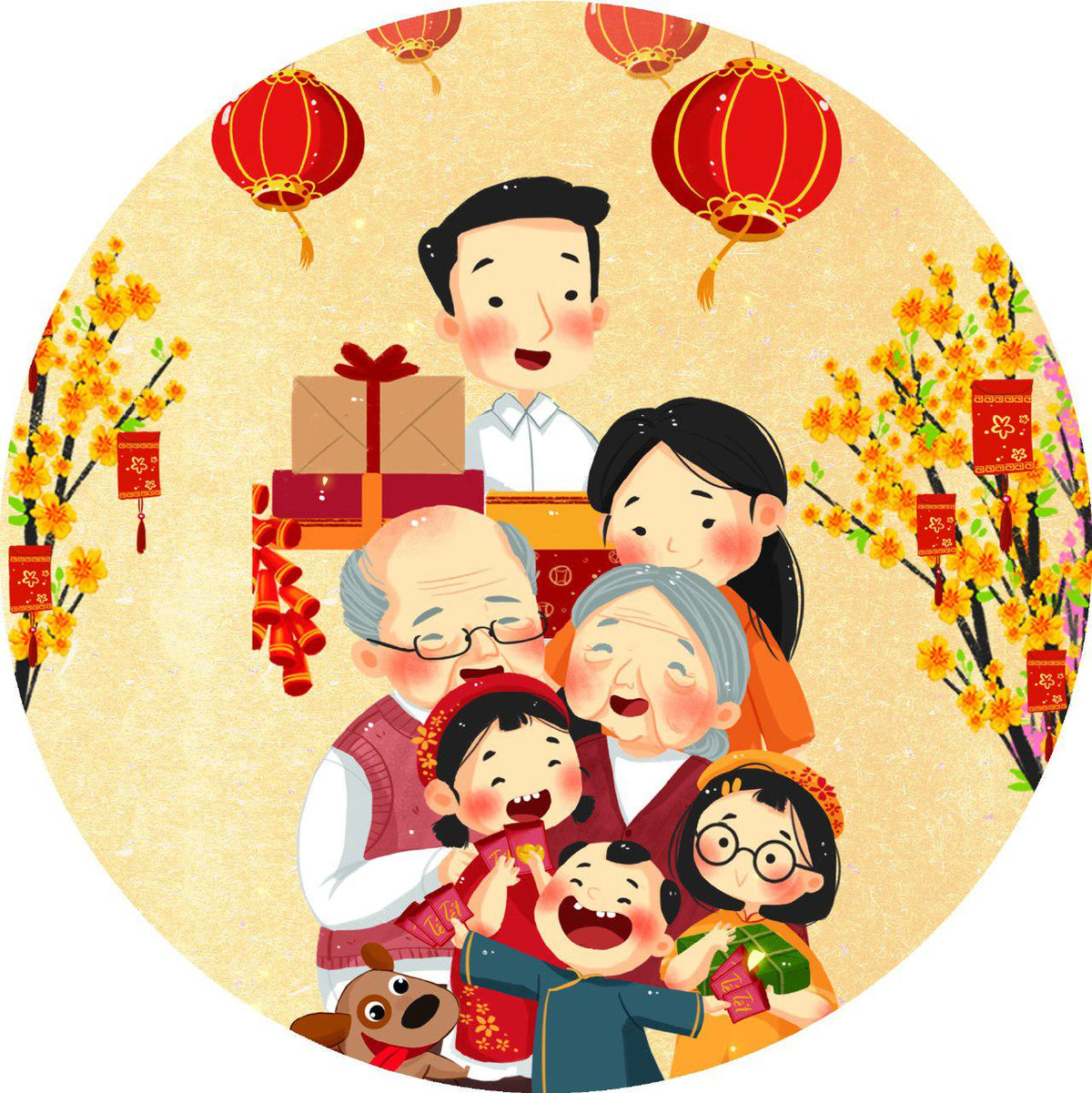 What festival is it?
It’s Tet.
(Lunar New Year)
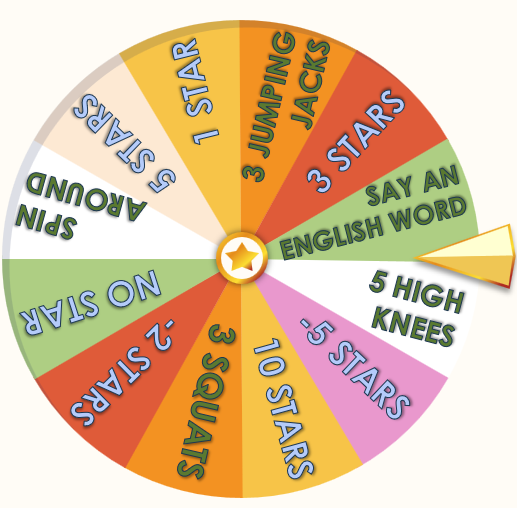 Ask and answer
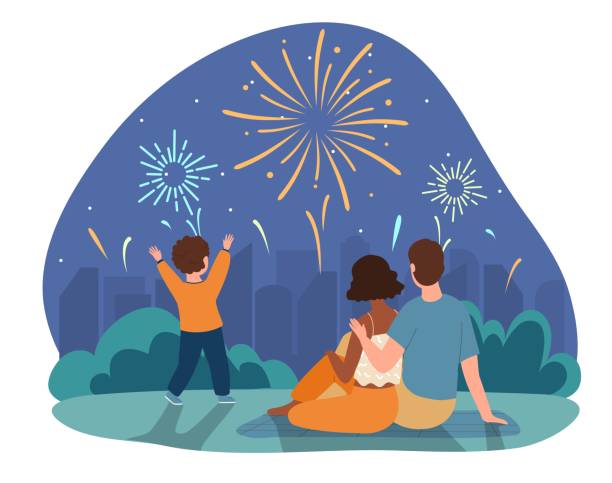 What will you do at Tet?
We’ll watch fireworks.
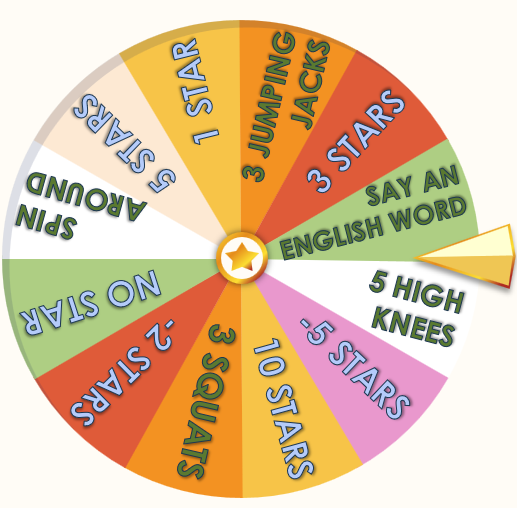 Ask and answer
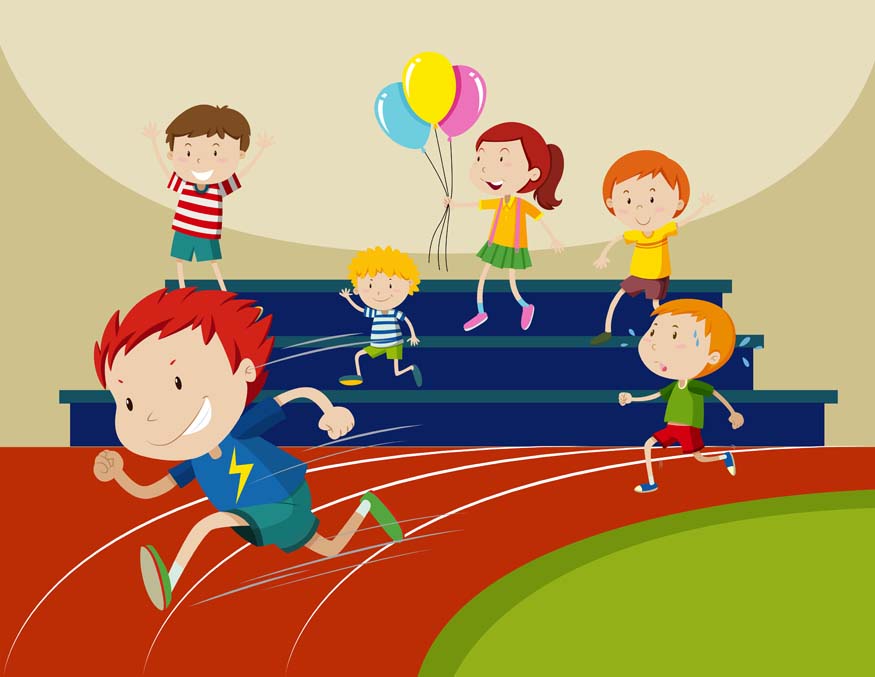 What will you do on Sports Day?
We'll run.
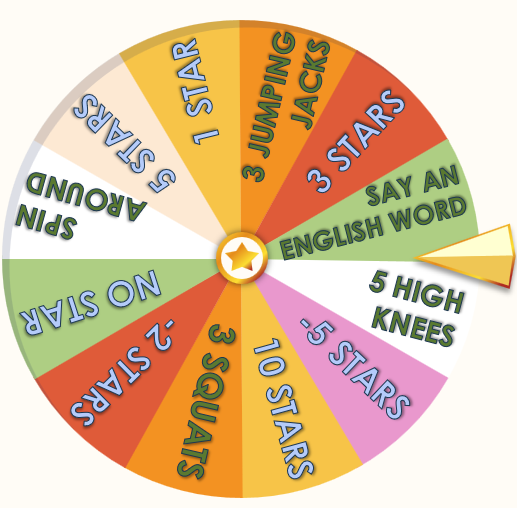 Ask and answer
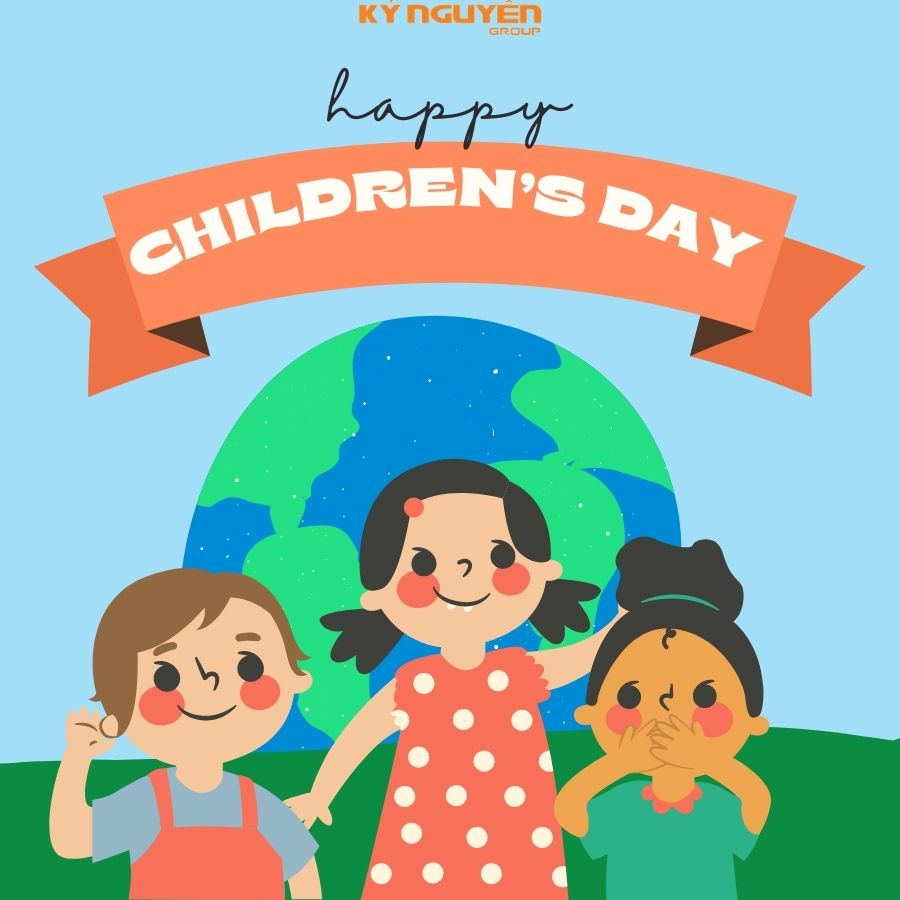 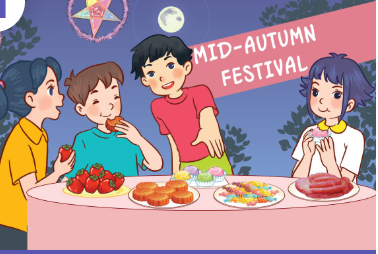 What will you do on Children’s Day?
We’ll have a party.
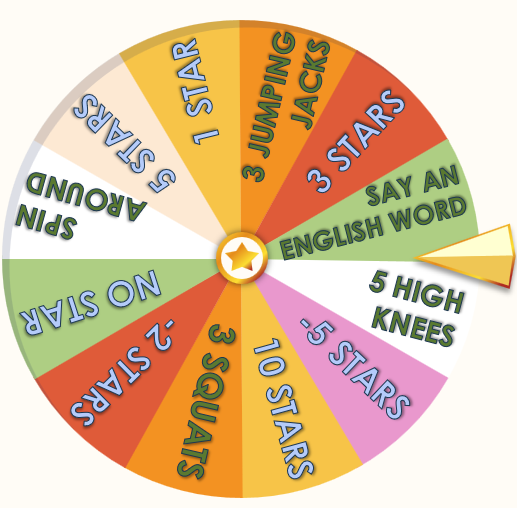 Ask and answer.
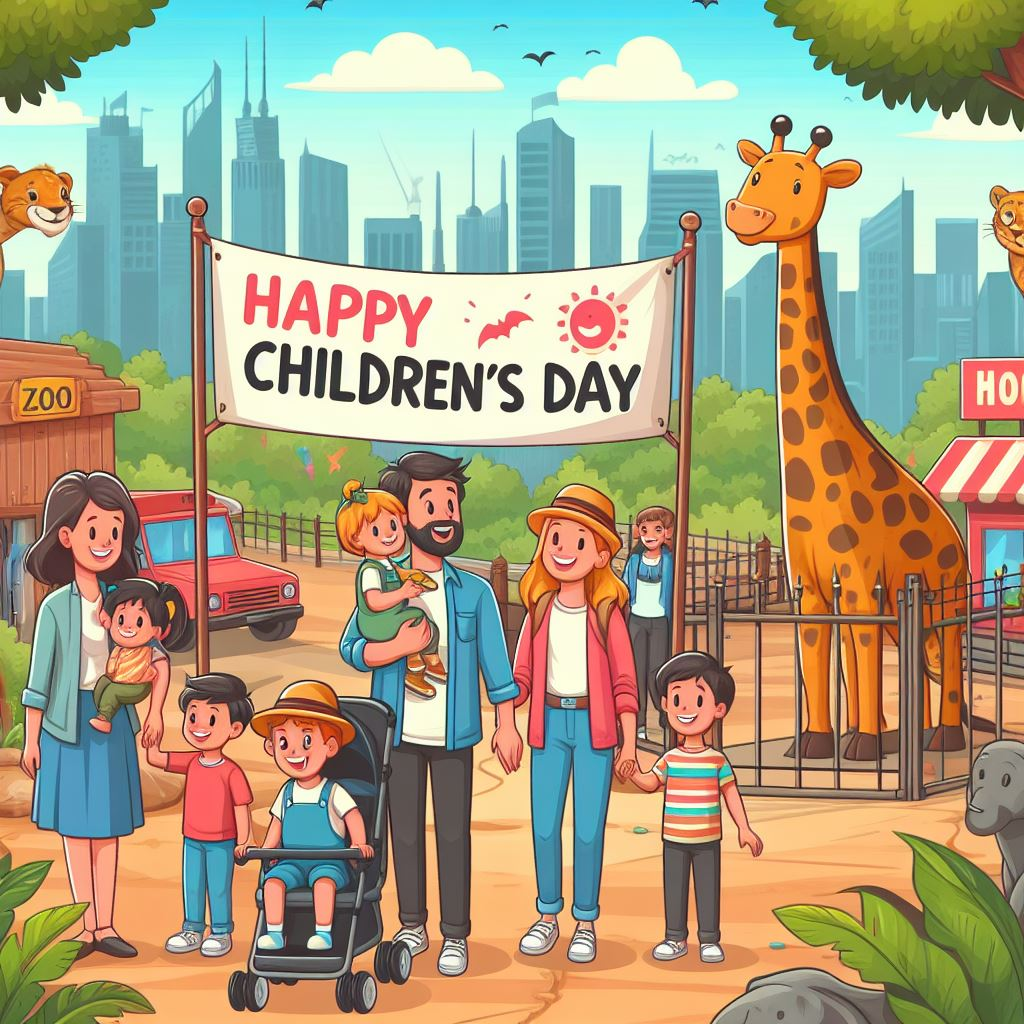 What will you do on Children’s Day?
We’ll go to the zoo.
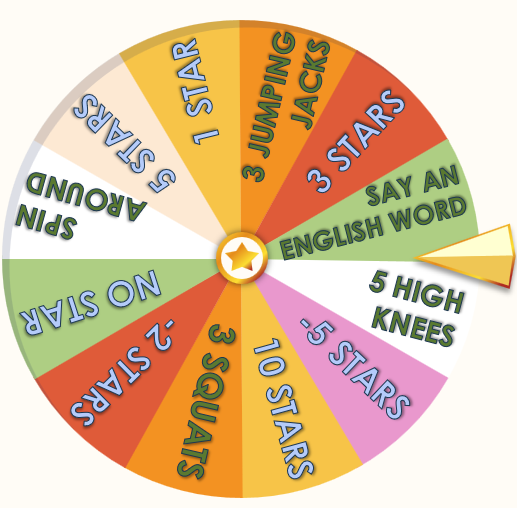 Answer the question
What festival is it?
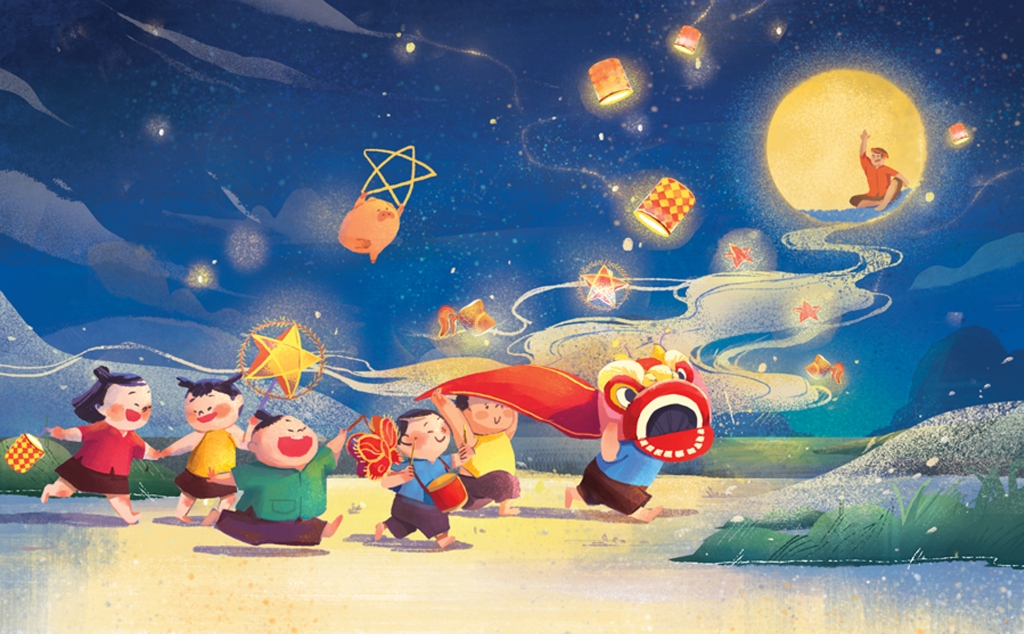 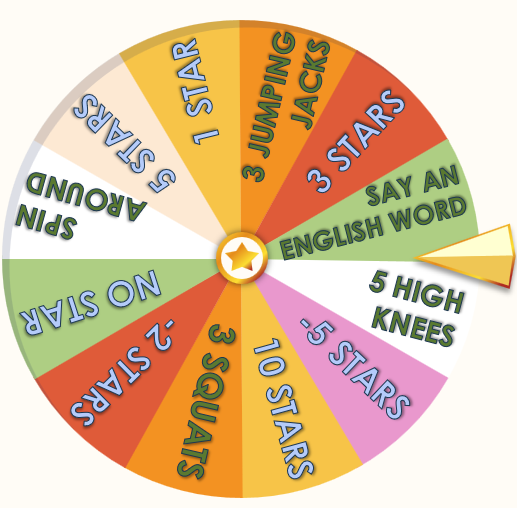 It's Mid-Autumn Festival.
Ask and answer
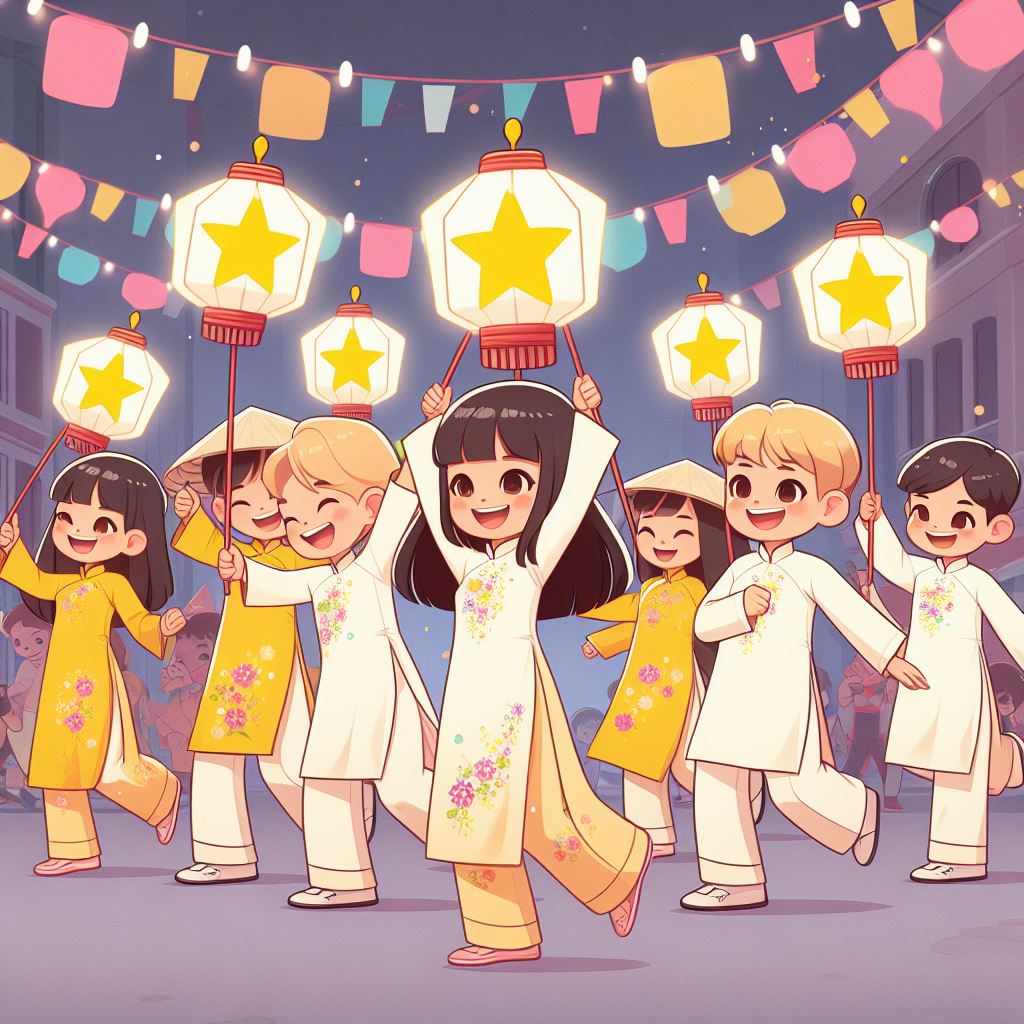 What will you do at Mid-Autumn Festival?
We’ll dance.
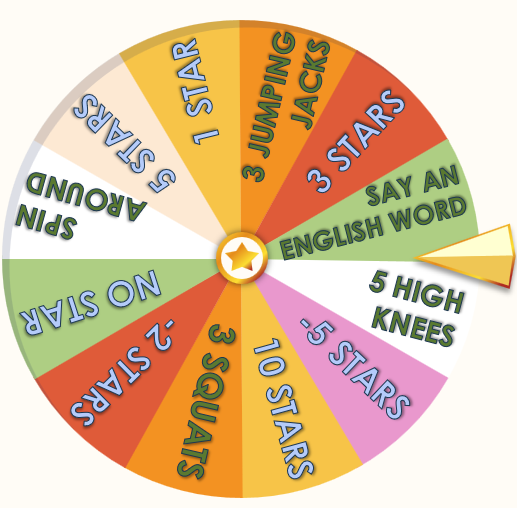 Ask and answer
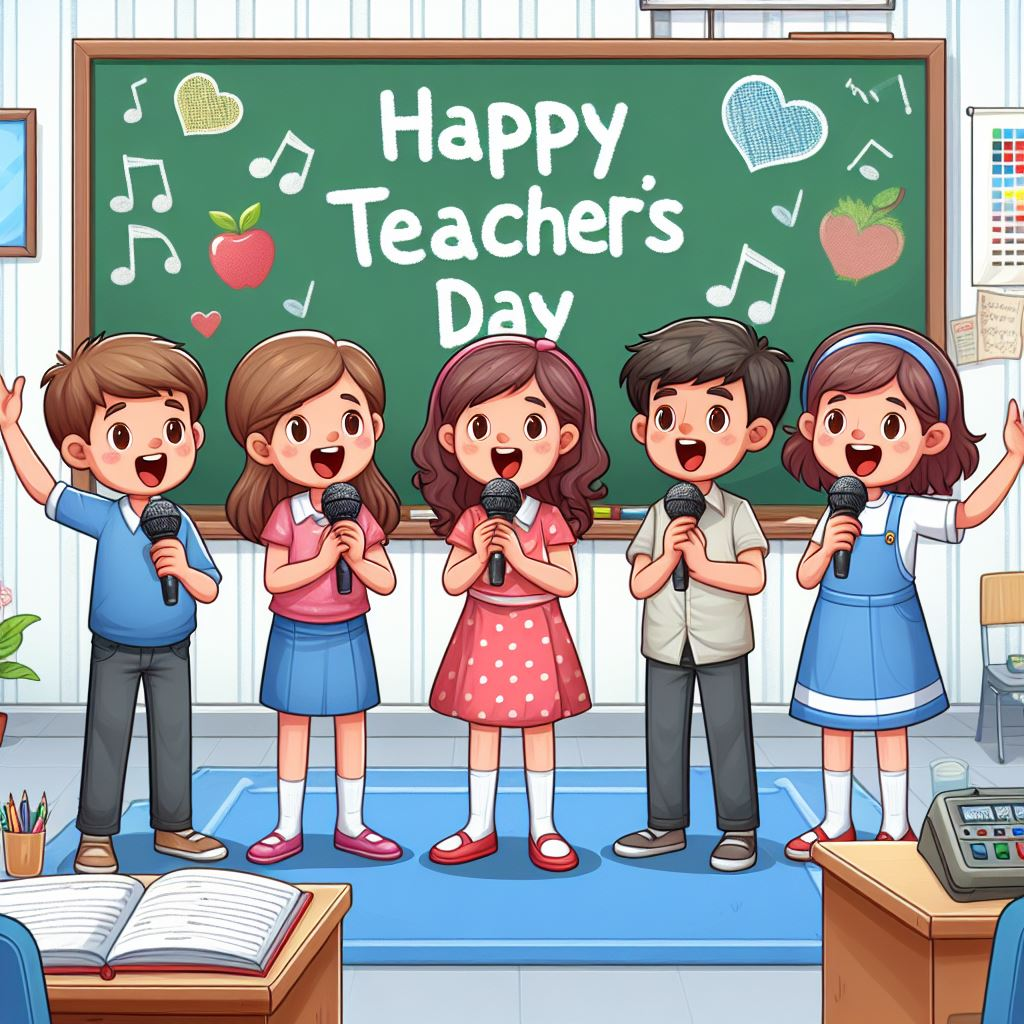 What will you do on Teachers’ Day?
'
We'll sing.
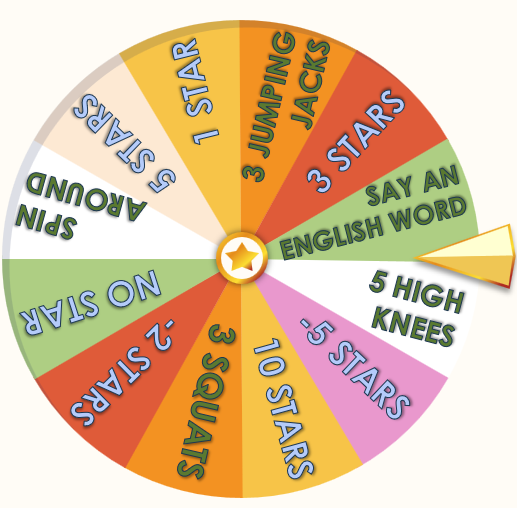 Activity 3
03
Let's talk.
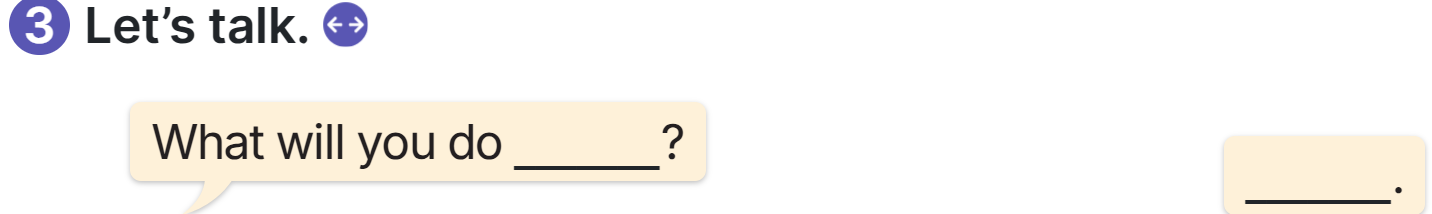 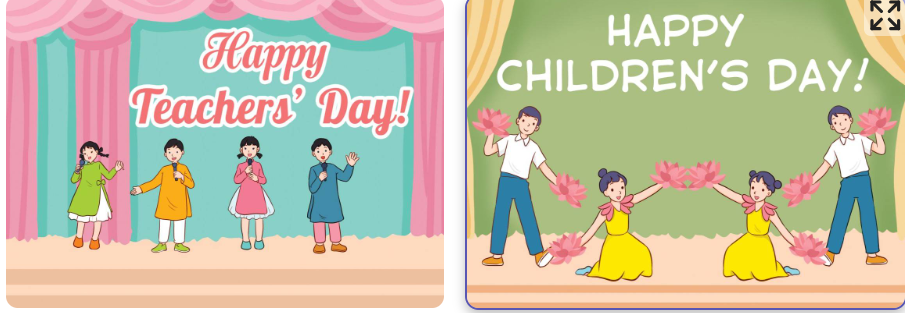 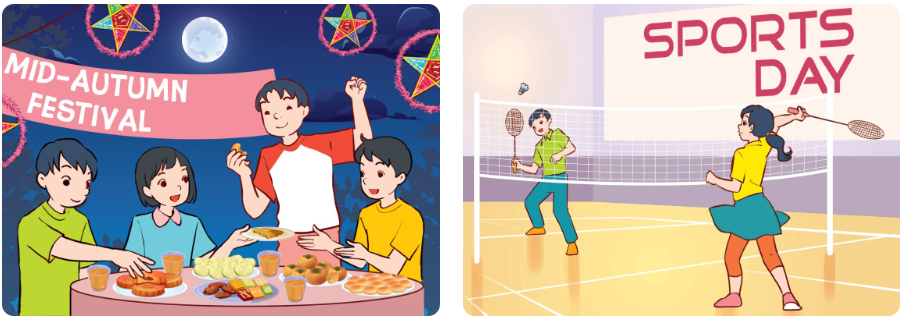 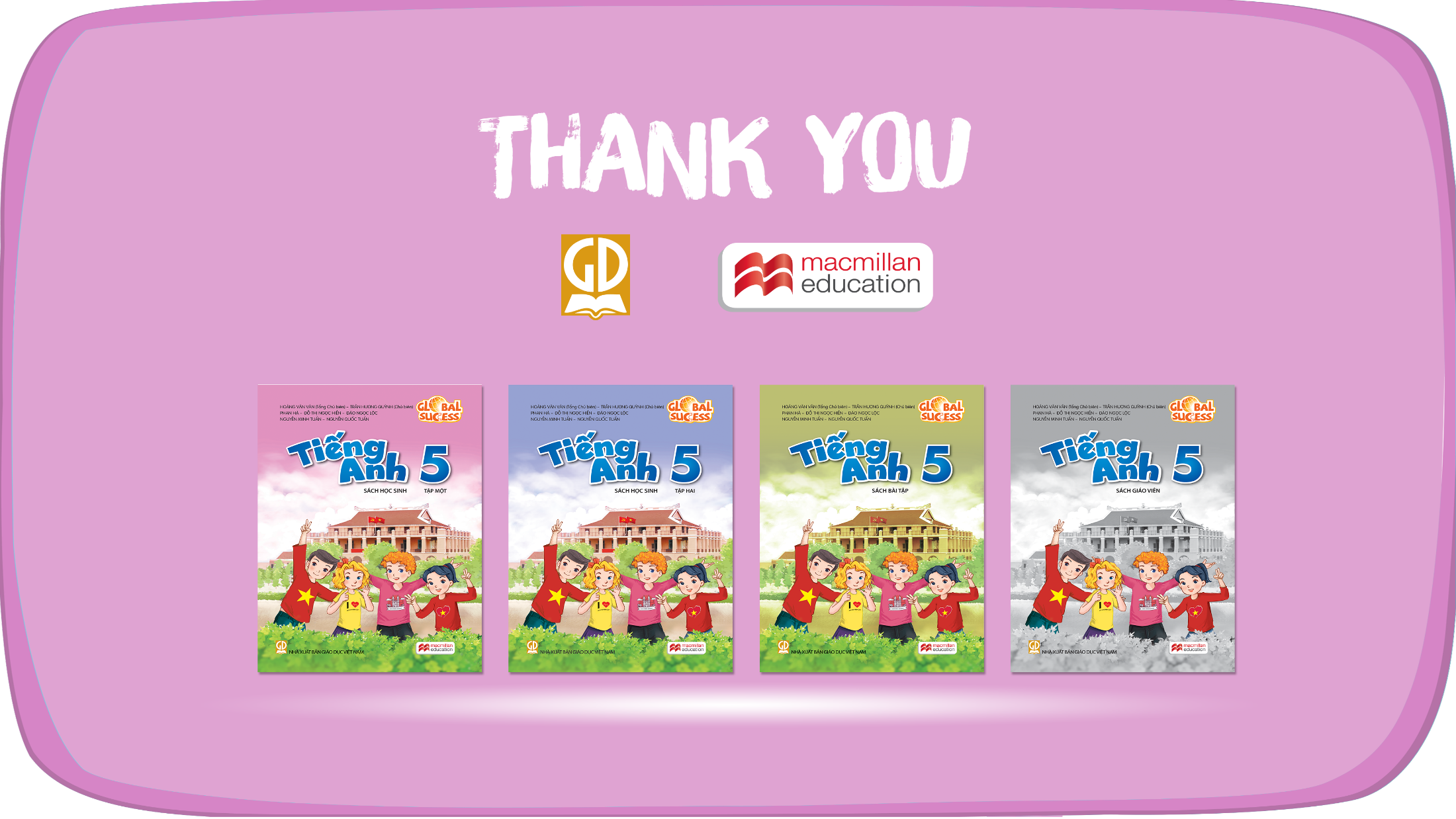 Website: hoclieu.vn
Fanpage: https://www.facebook.com/tienganhglobalsuccess.vn/